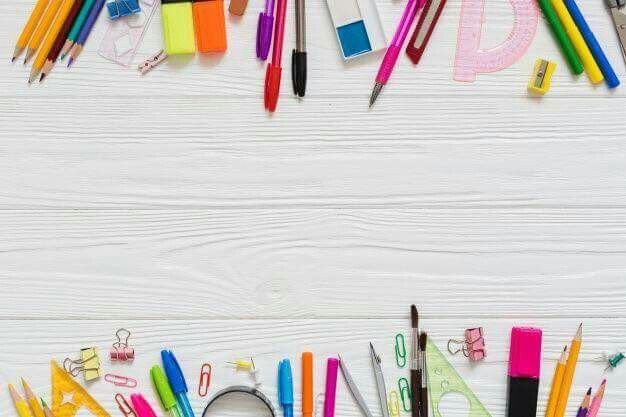 Unit 1 Lesson 3
Put the Mirror on the Wall
START
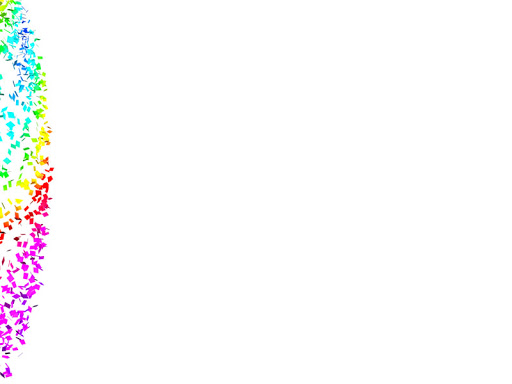 In this lesson, you will learn : 

1. How to identify household items.
2. How to identify location.
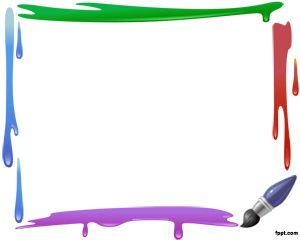 What is it?
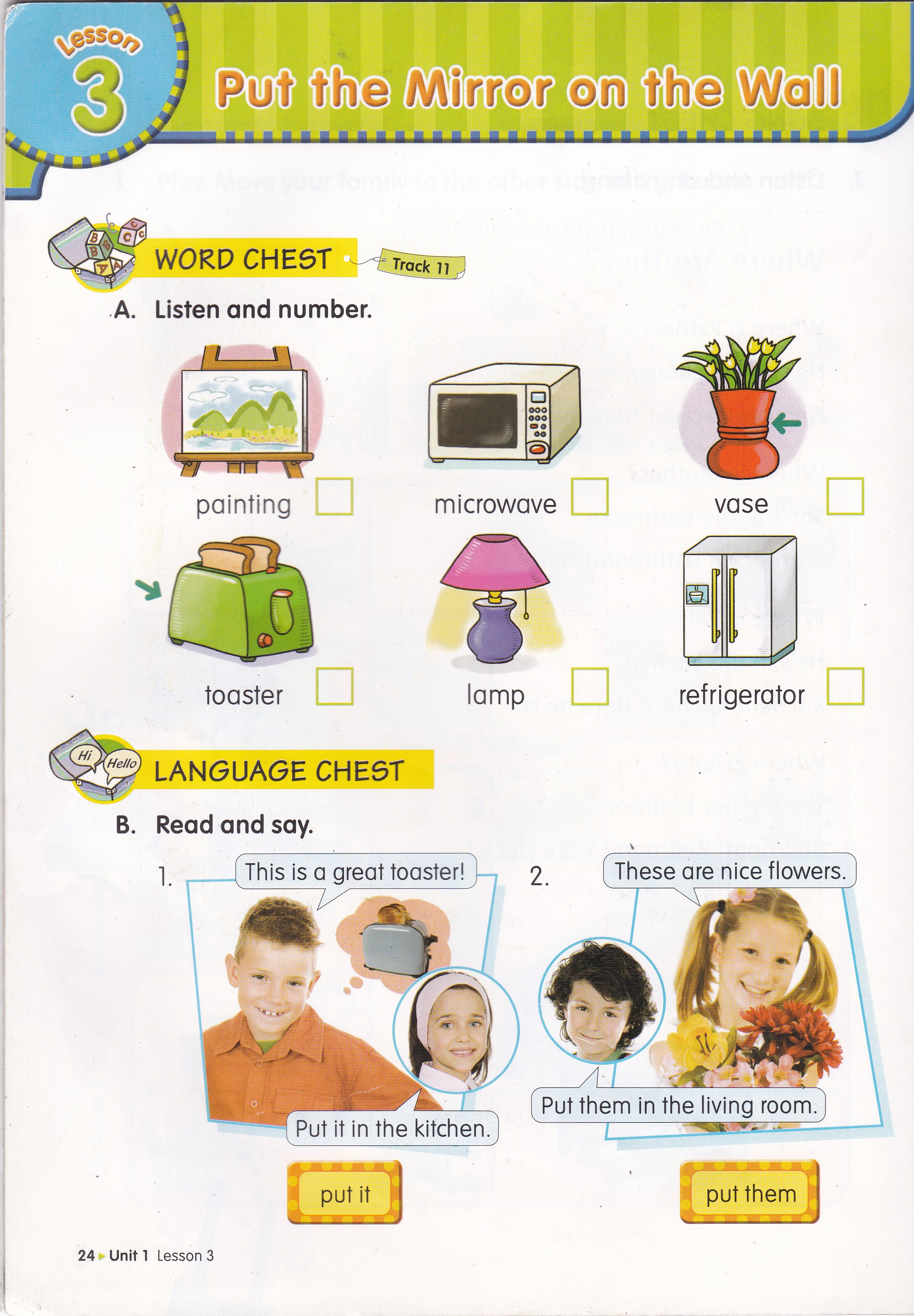 It is a nice lamp.
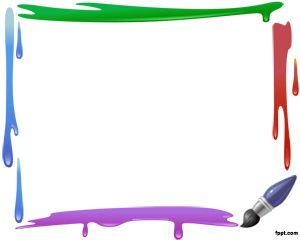 Where is the lamp?
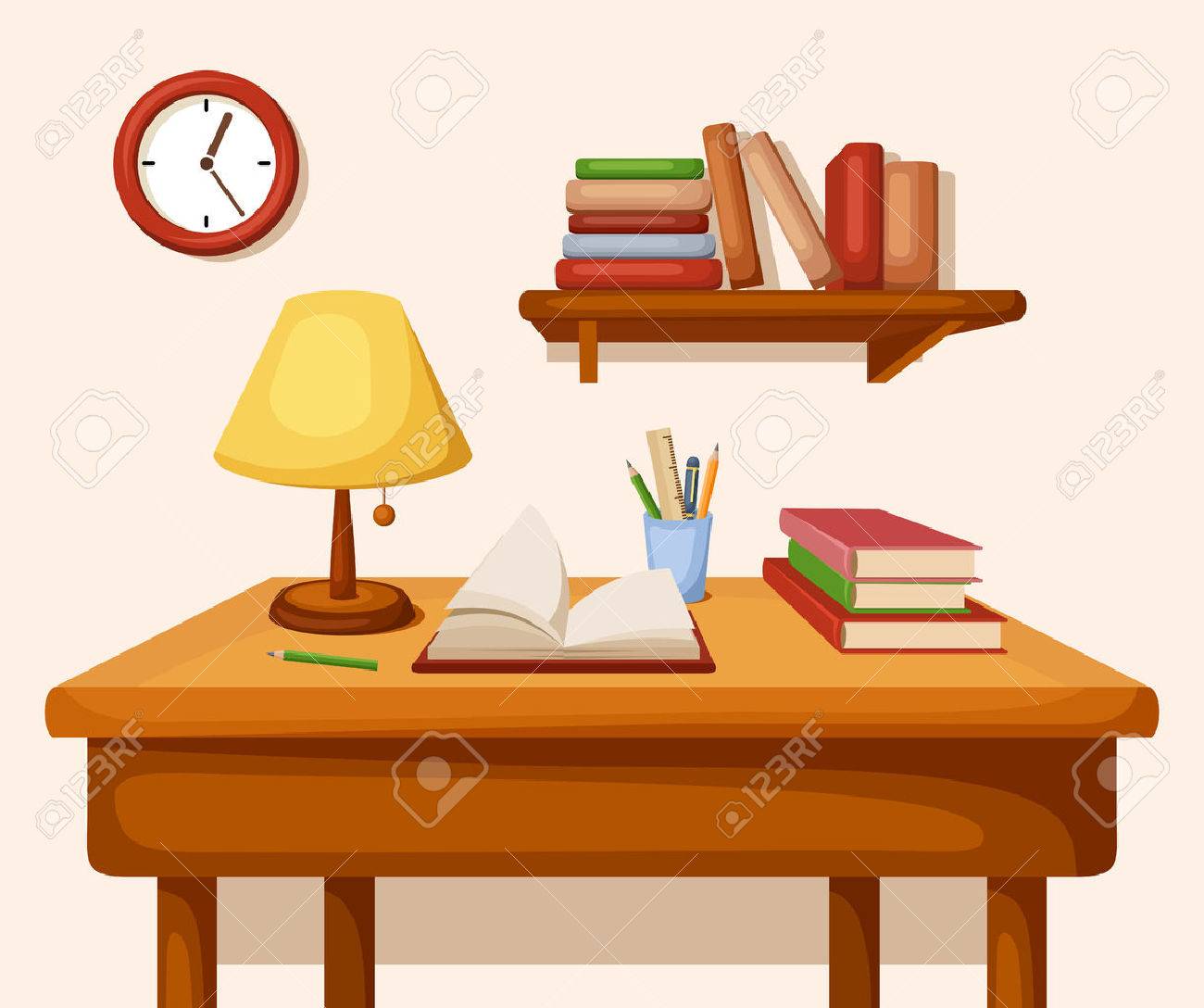 The lamp is on the table.
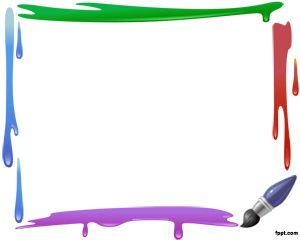 What is it?
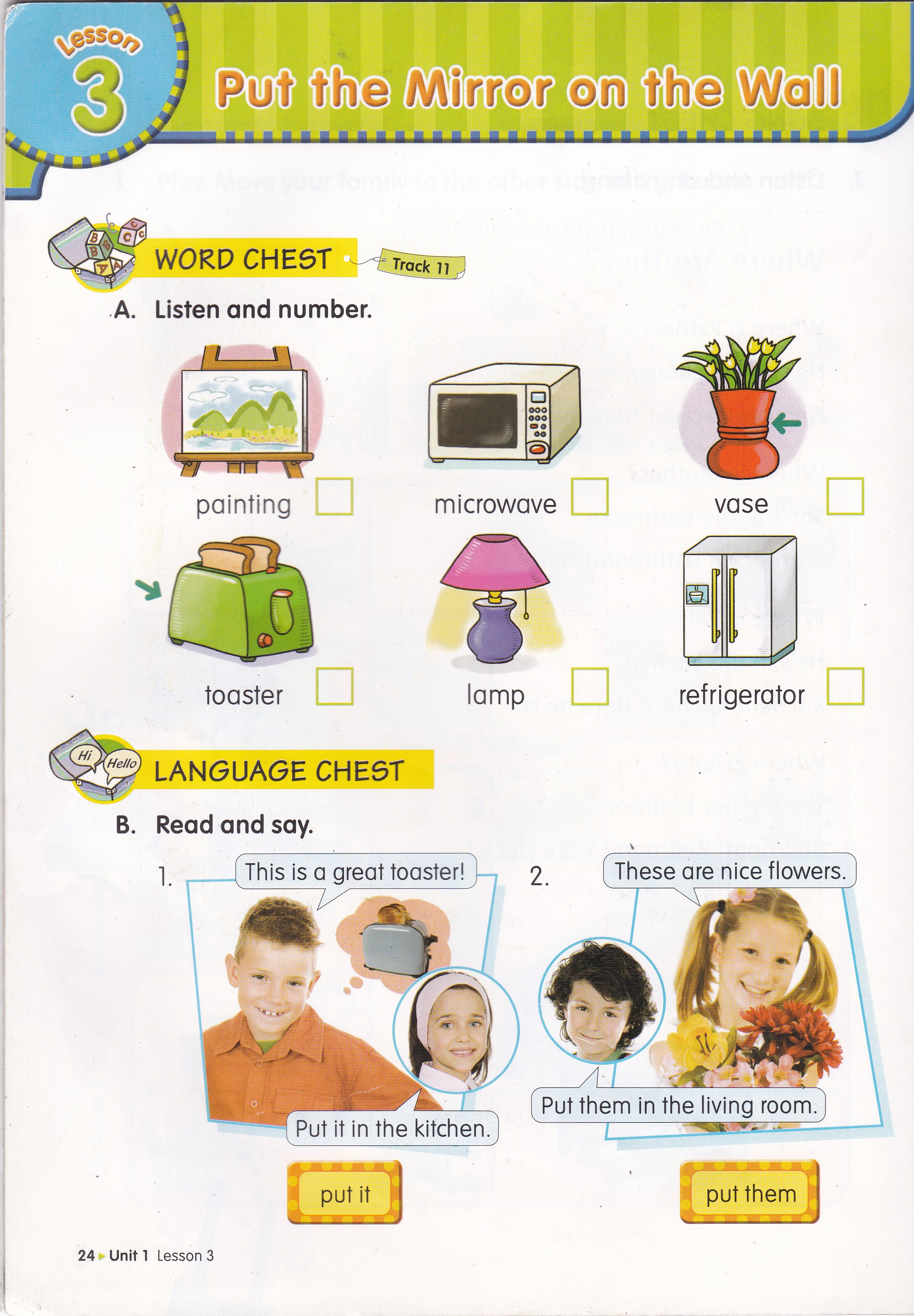 It is a beautiful vase.
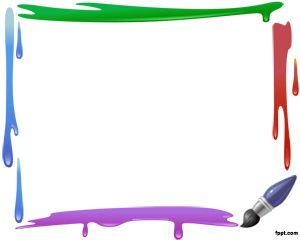 Where is the vase?
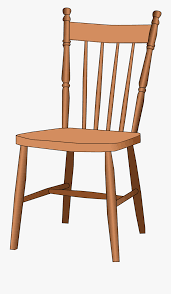 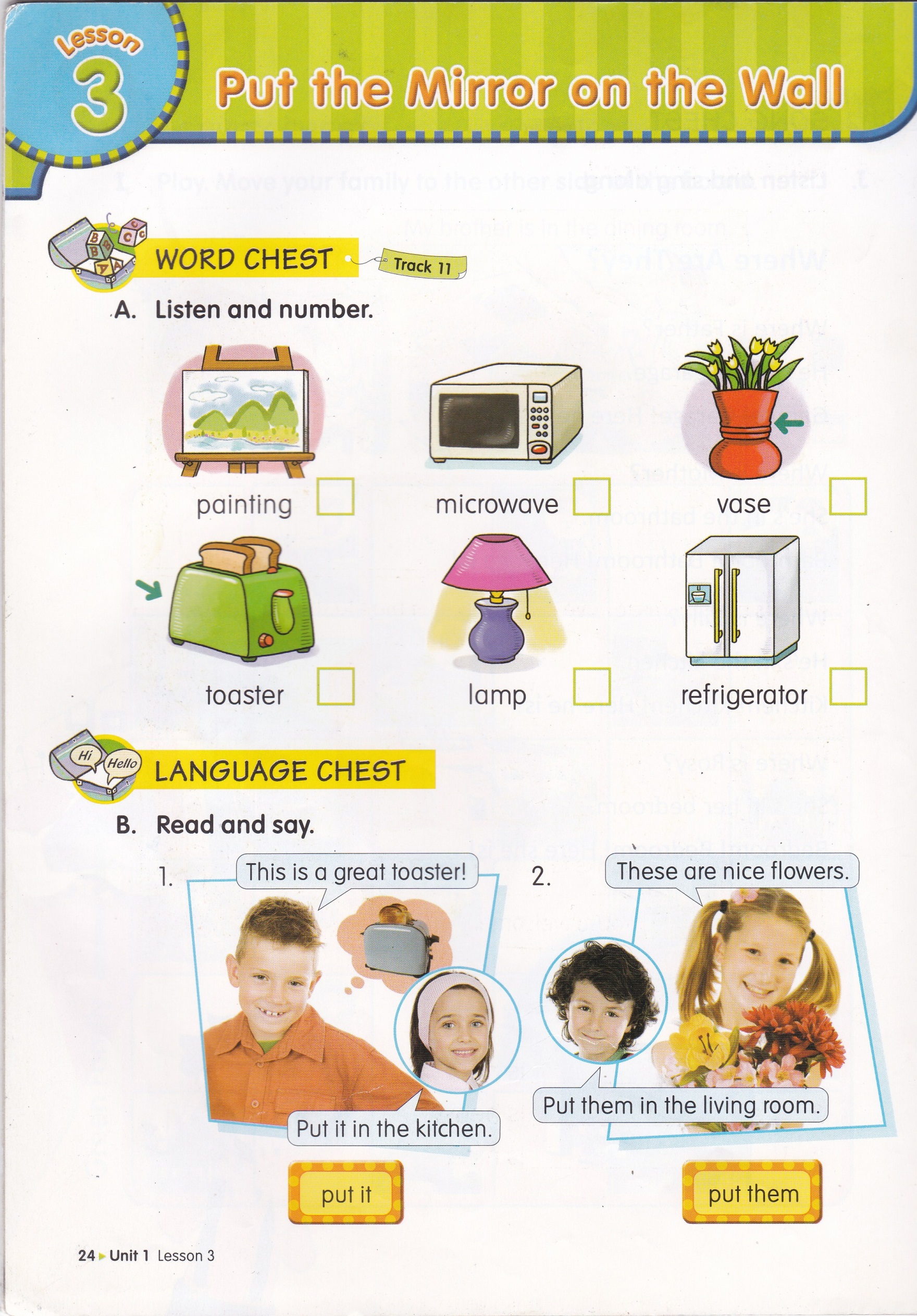 The vase is on the chair.
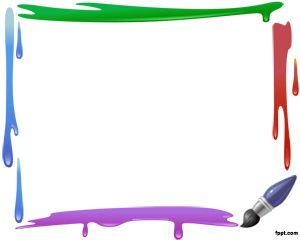 What is it?
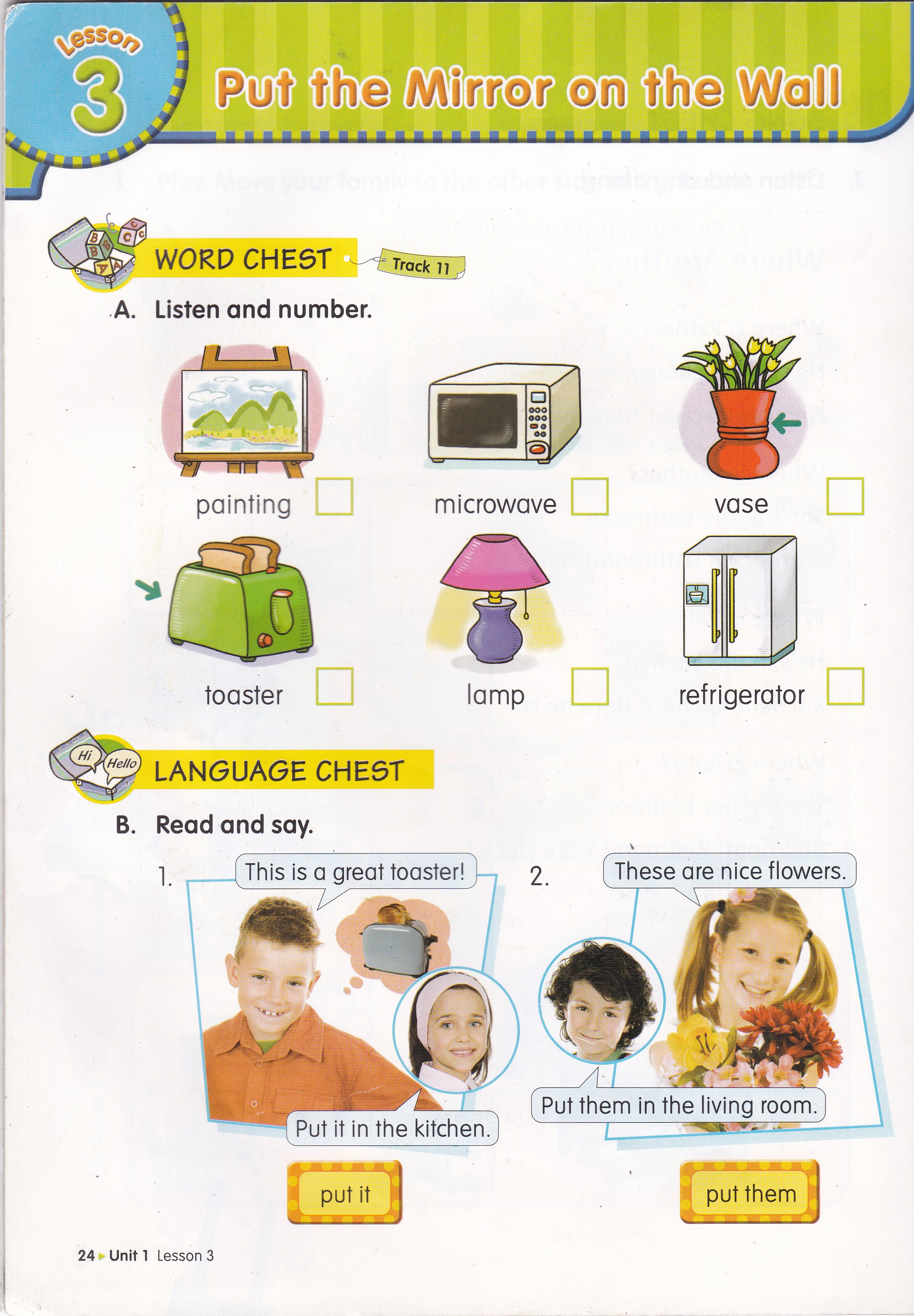 It is a great toaster.
Where should we put the toaster?
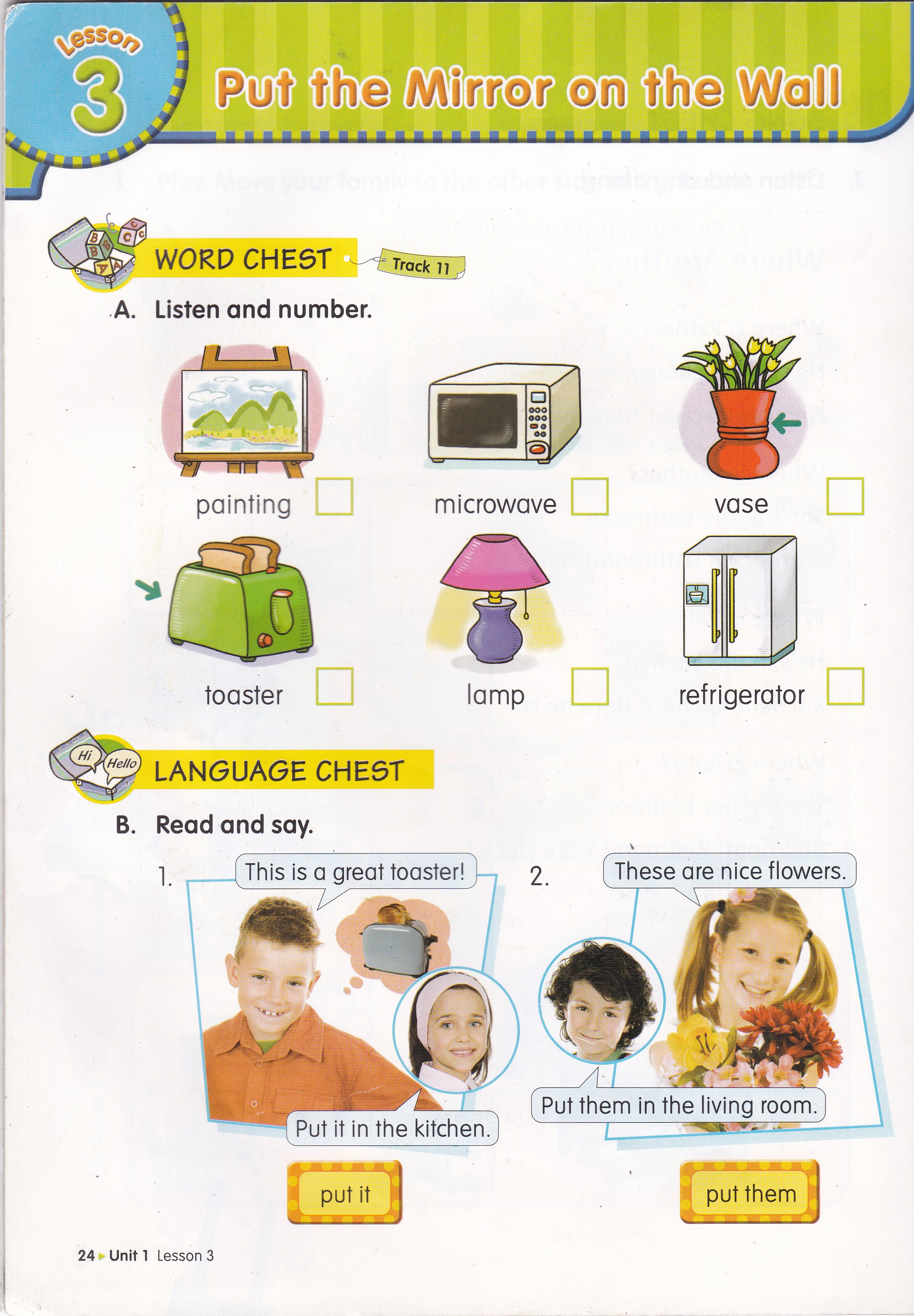 ______________________________
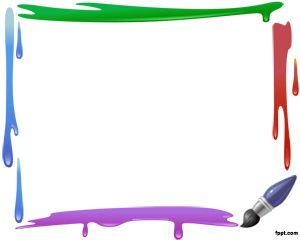 What is it?
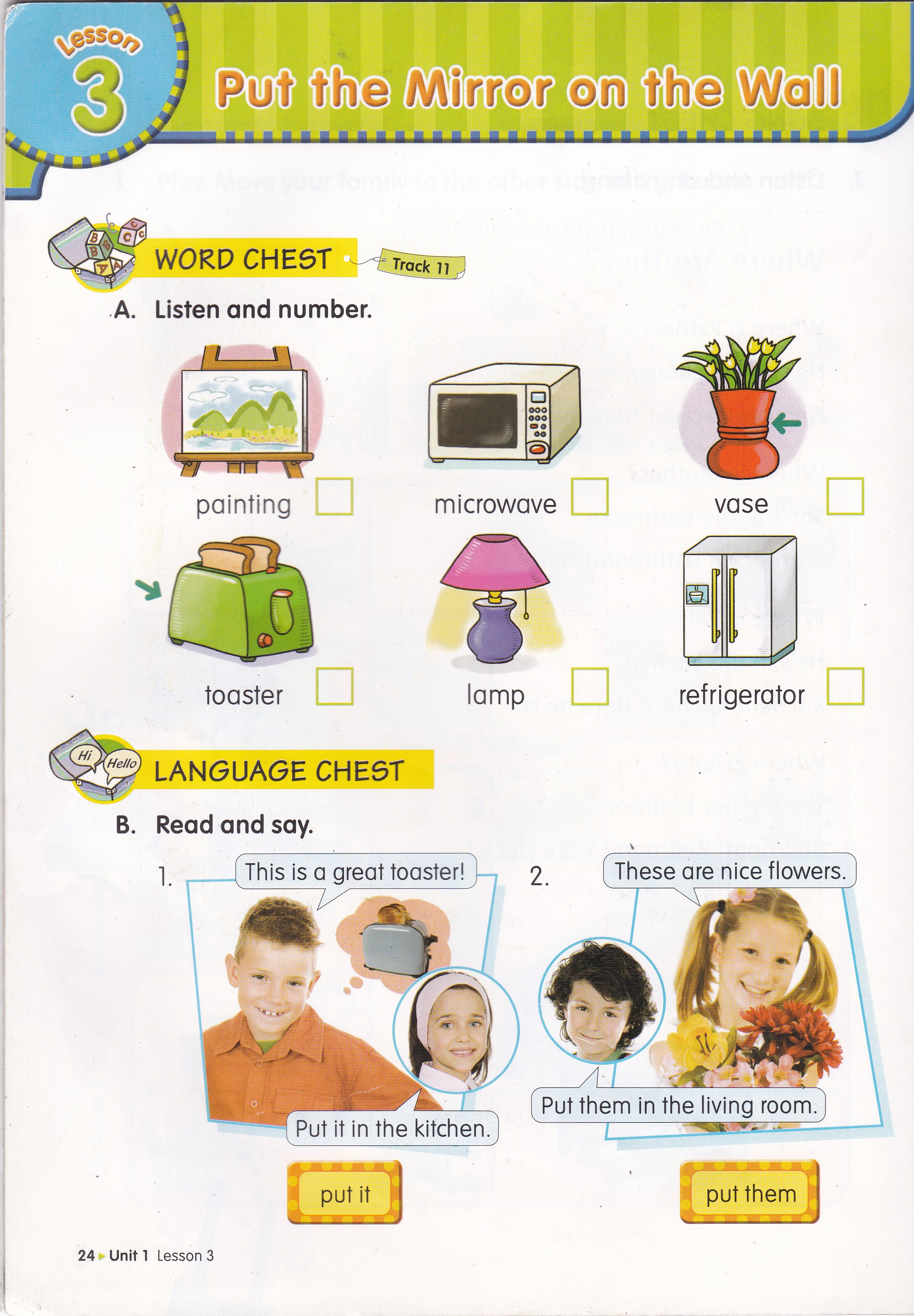 It is a heavy microwave.
Where is the microwave?
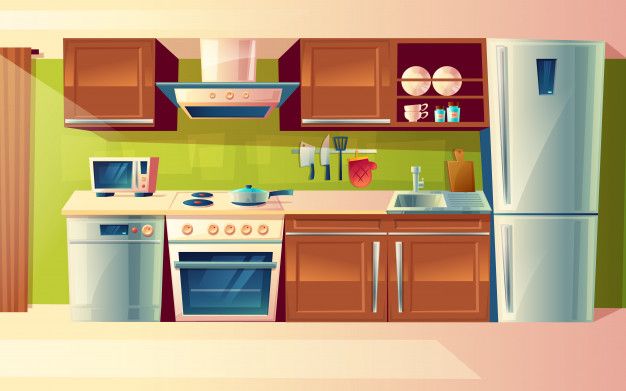 The microwave is in the kitchen.
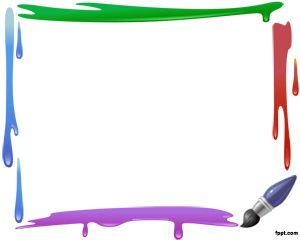 What is it?
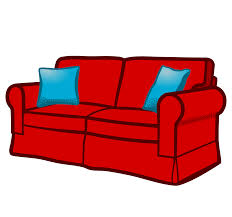 It is a pretty sofa.
Where is the sofa?
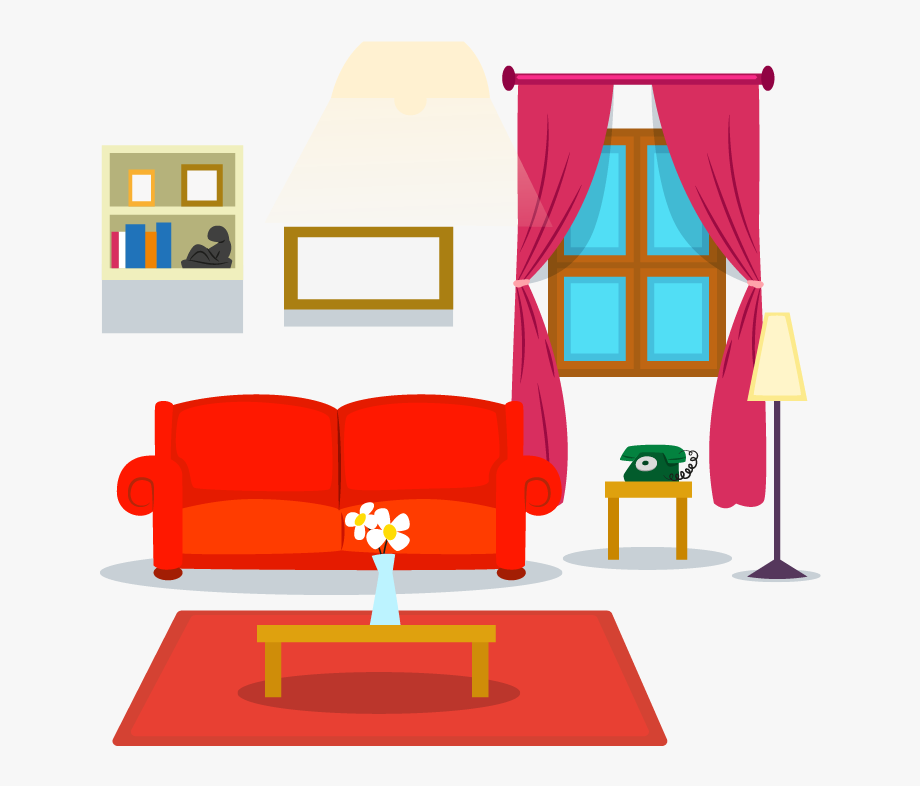 The sofa is in the living room.
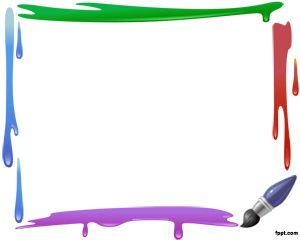 What is it?
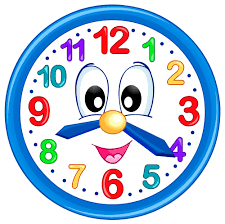 It is a pretty clock.
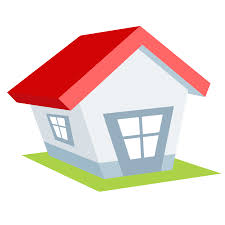 Where is the clock?
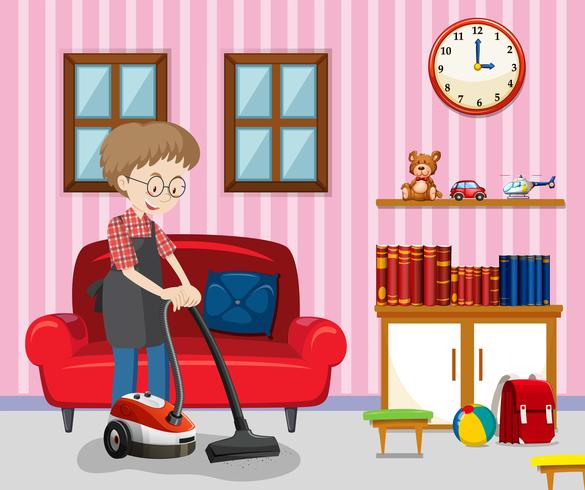 The clock is on the wall.
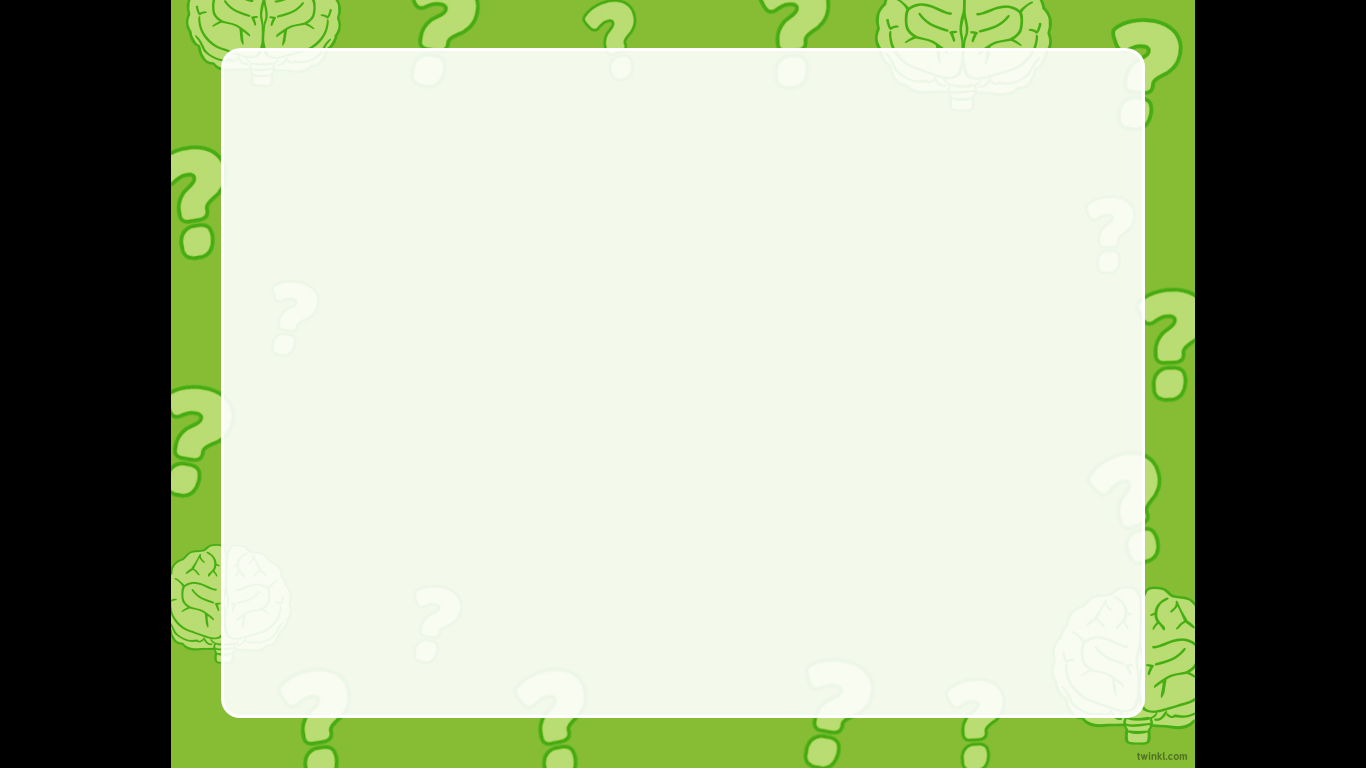 Preposition of Place (Keterangan tempat)
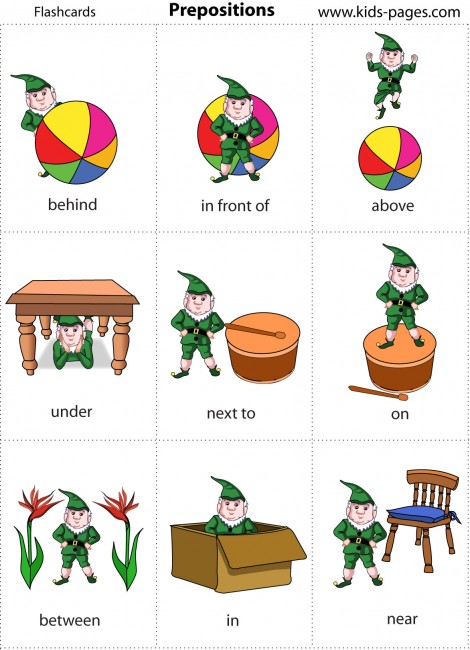 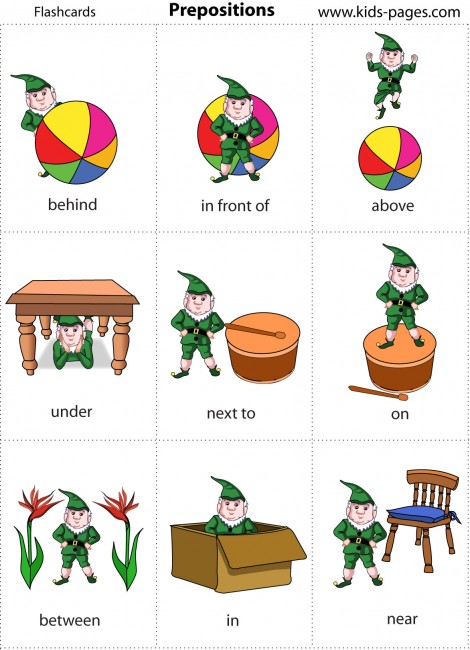 behind
in front of
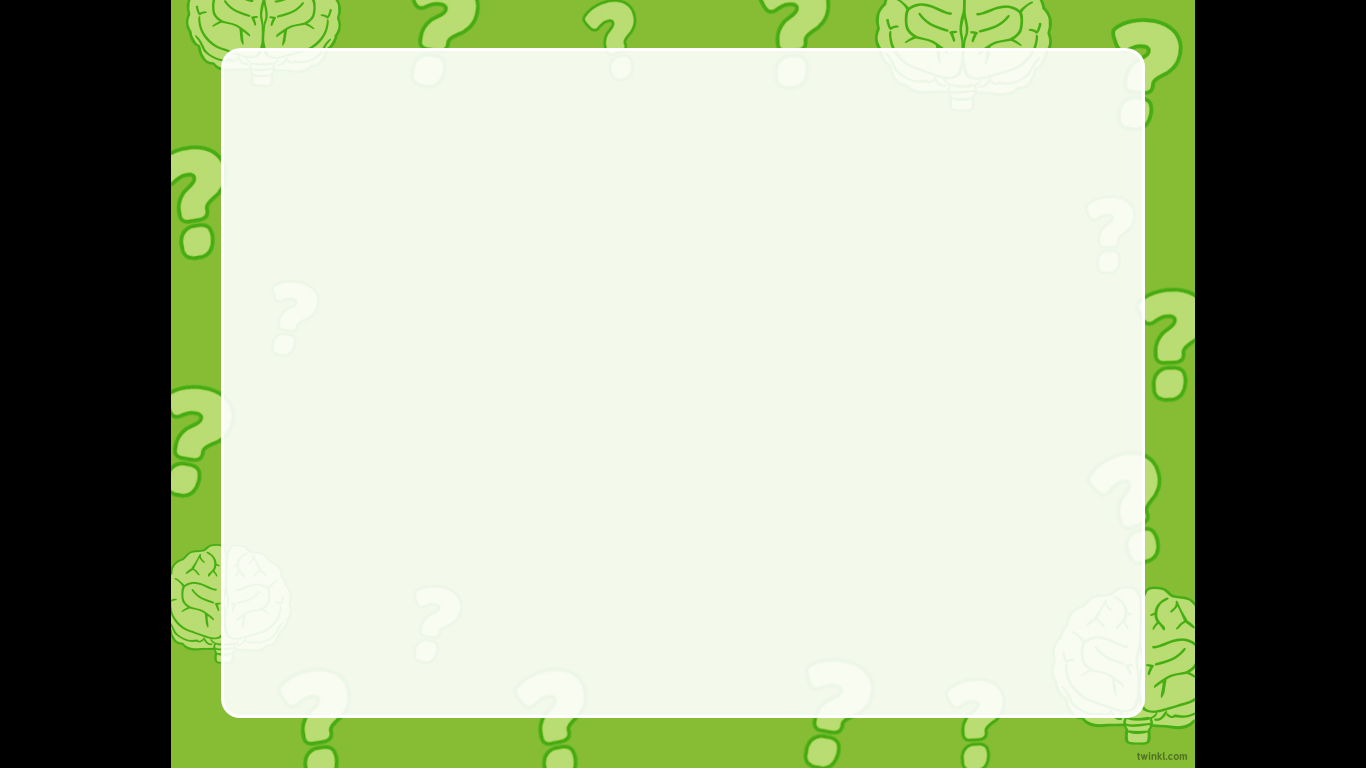 Preposition of Place (Keterangan tempat)
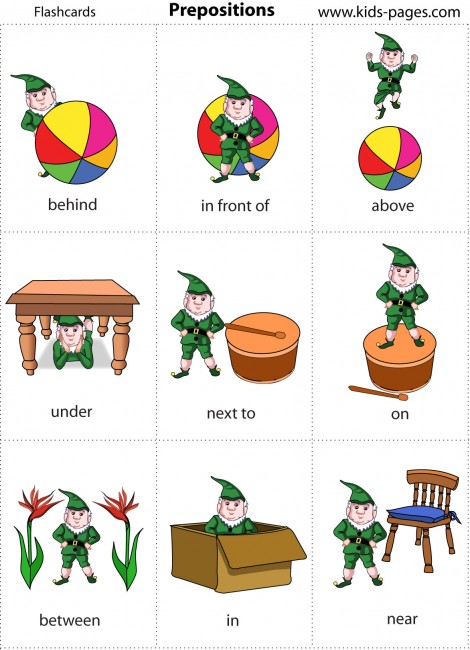 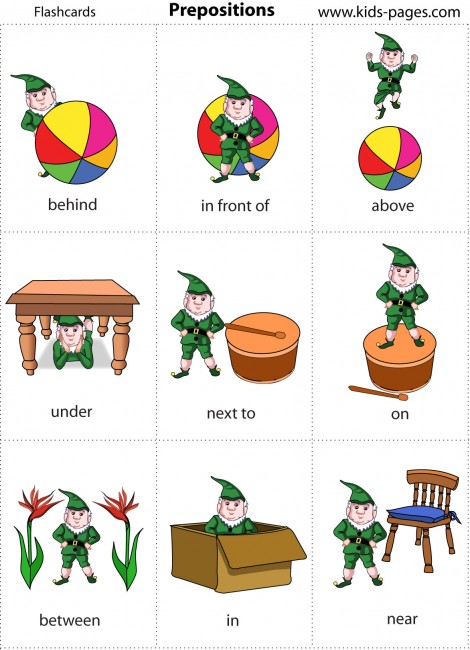 above
under
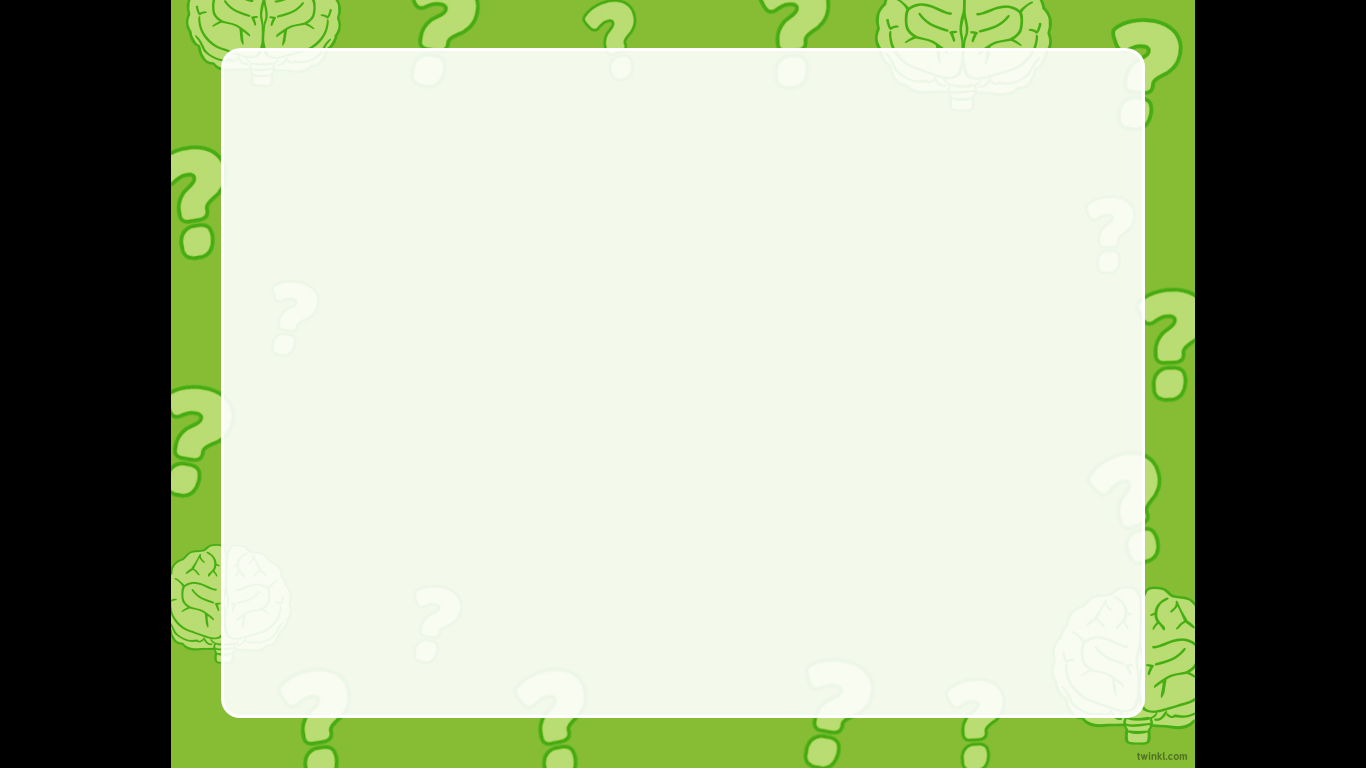 Preposition of Place (Keterangan tempat)
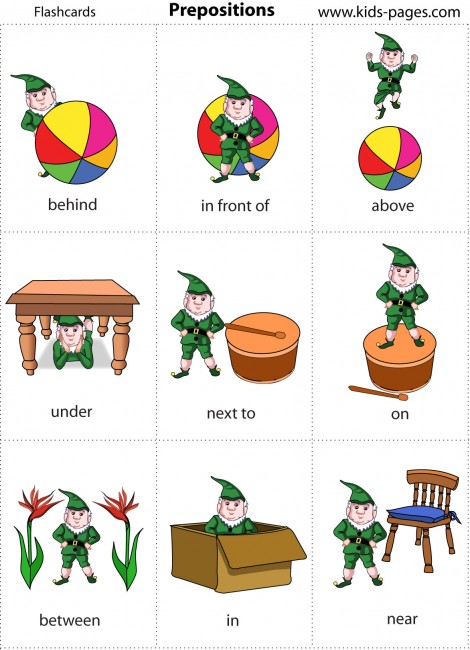 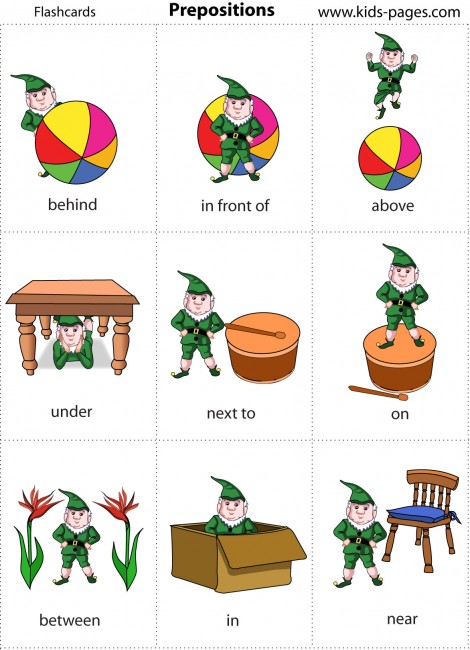 on
in
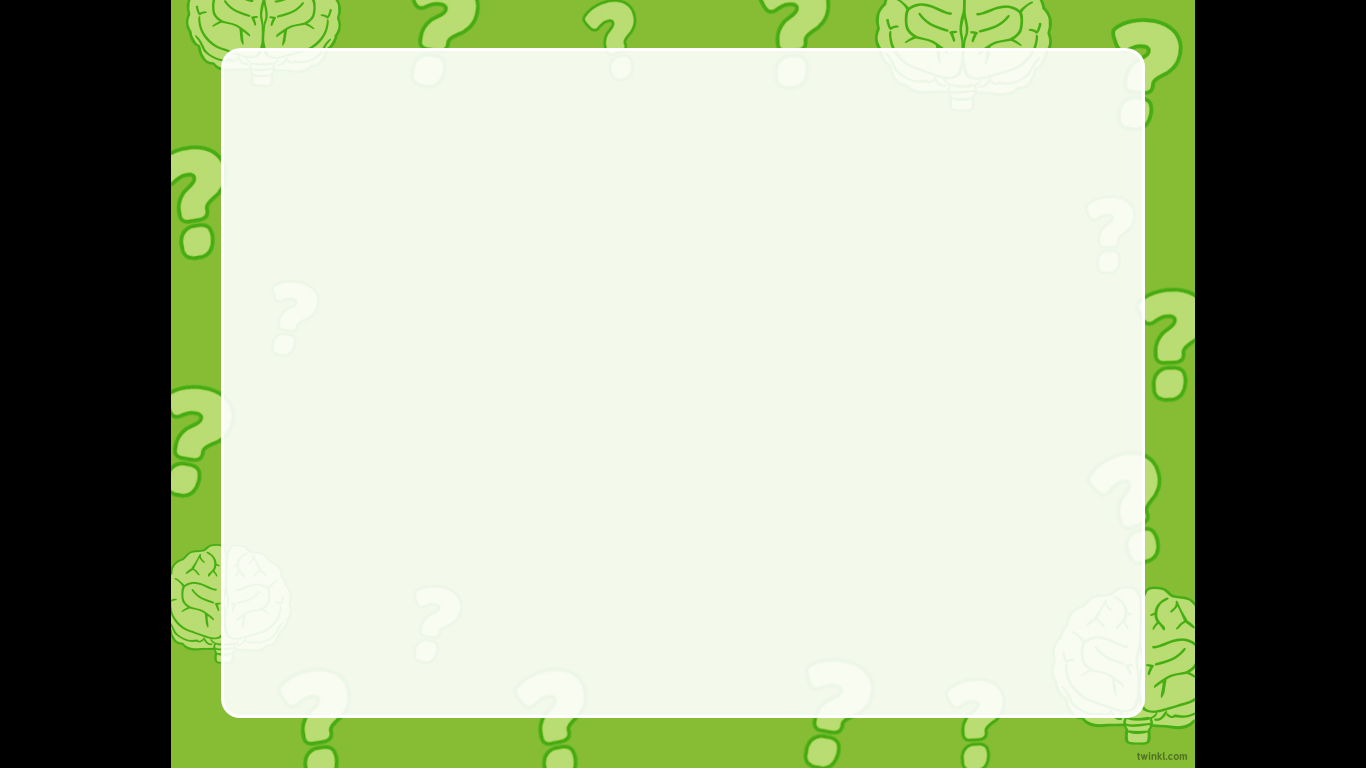 Preposition of Place (Keterangan tempat)
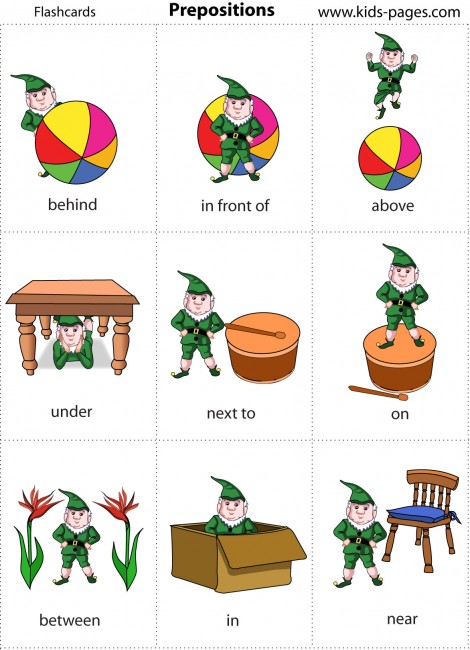 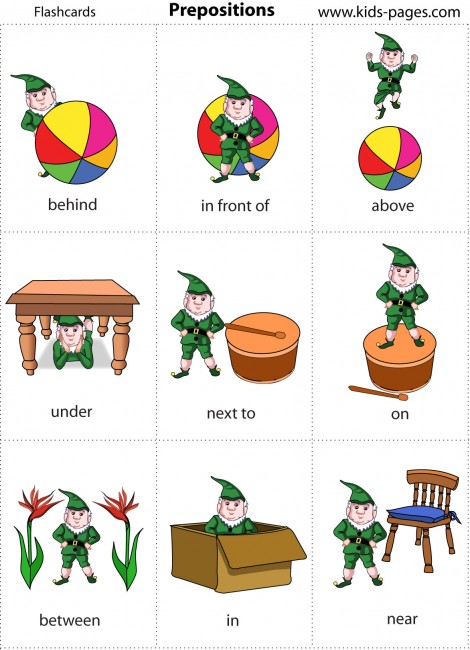 next to
beside
between
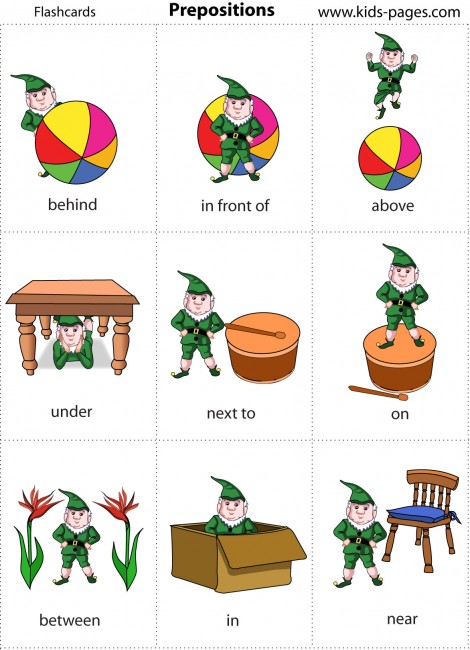 near
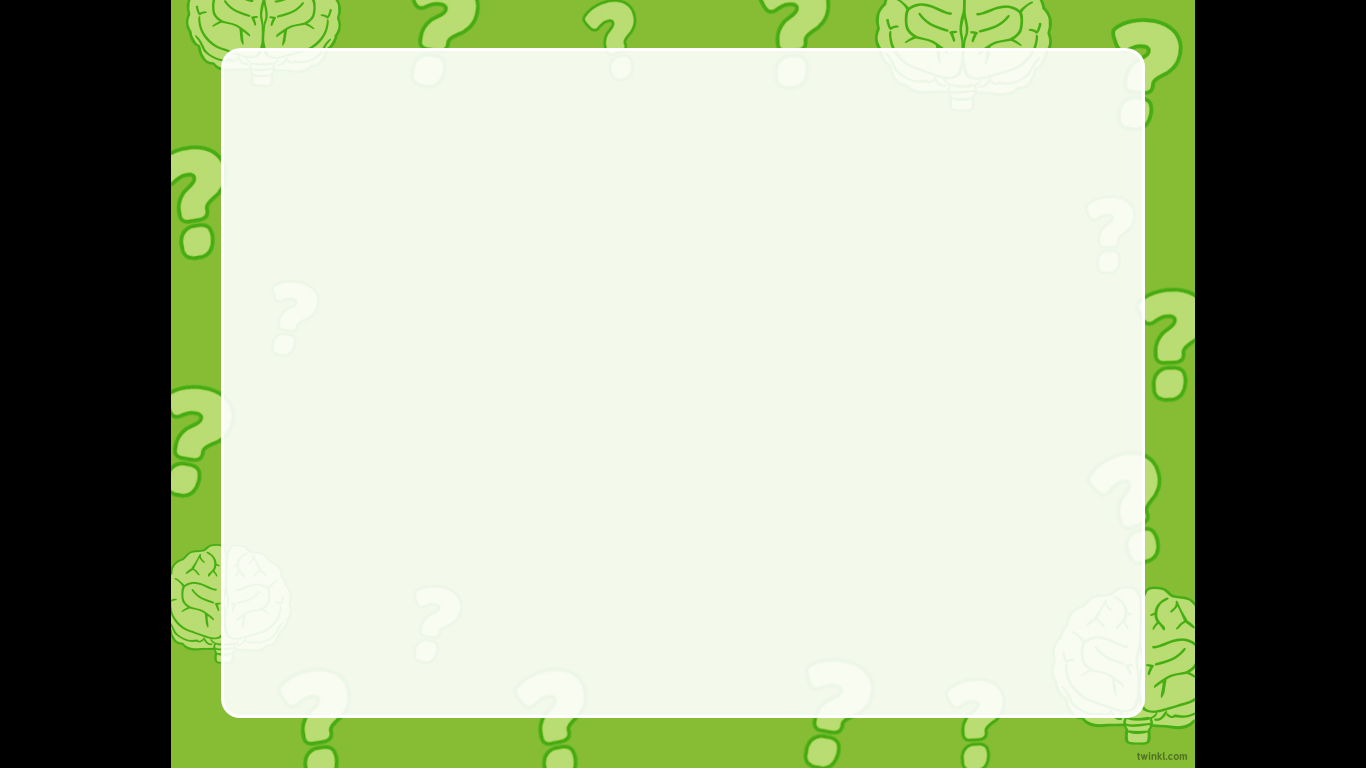 Adjective (Kata Sifat) is used to describe a noun.
beautiful
(cantik/indah)
pretty
(cantik)
nice
(bagus)
light
(ringan)
heavy
(berat)
clean
(bersih)
soft
(lembut)
dirty
(kotor)
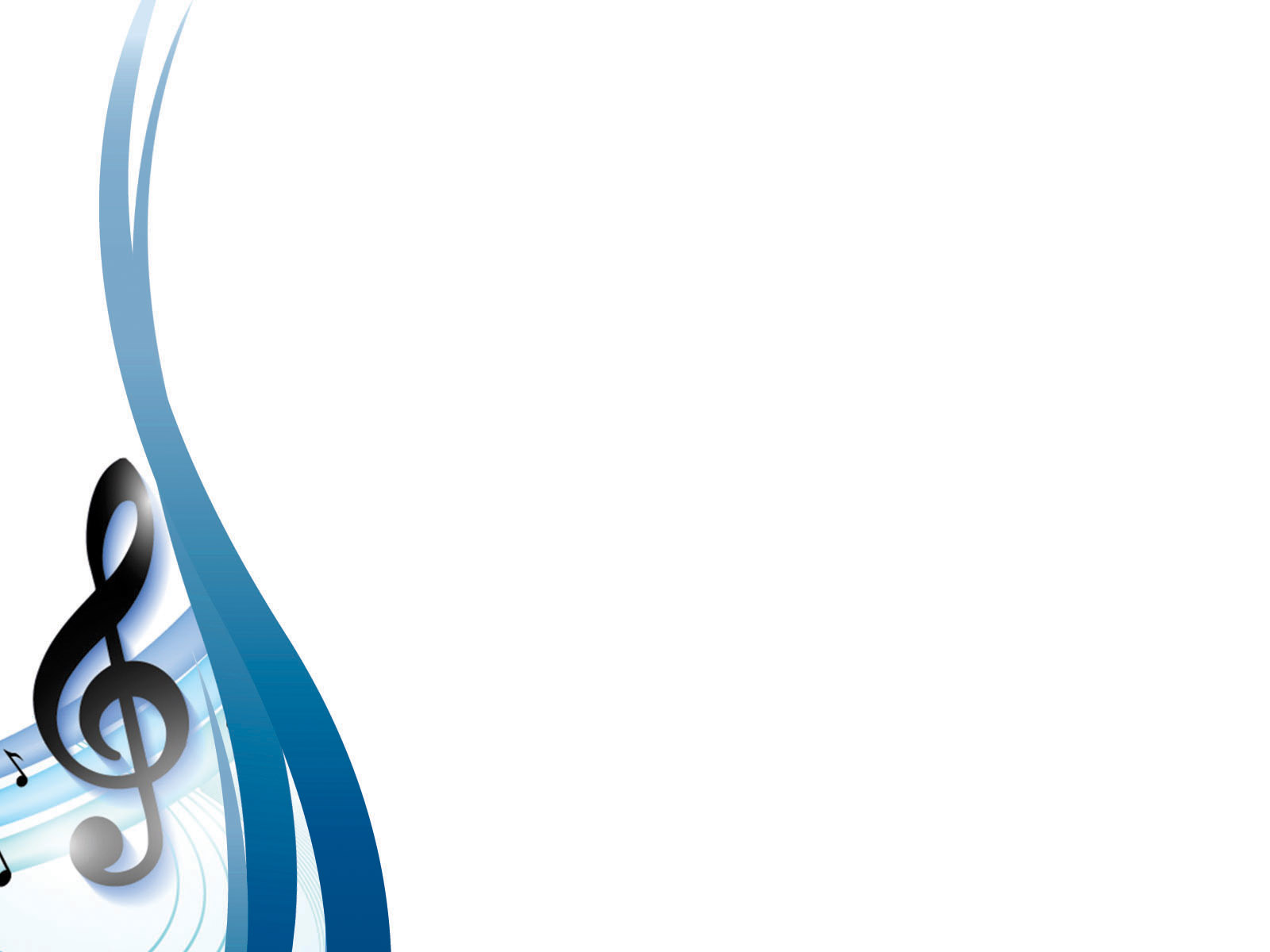 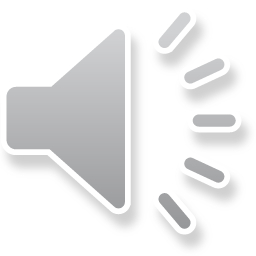 Let’s sing a song!
Put the Mirror on the Wall

Put the mirror on the wall.
On the wall, on the wall in the bedroom.
La! La-la-la!
La! La-la-la!
Put it on the wall in the bedroom.

Put the fan on the table.
On the table, on the table in the living room.
La! La-la-la!
La! La-la-la!
Put it on the table in the living room.
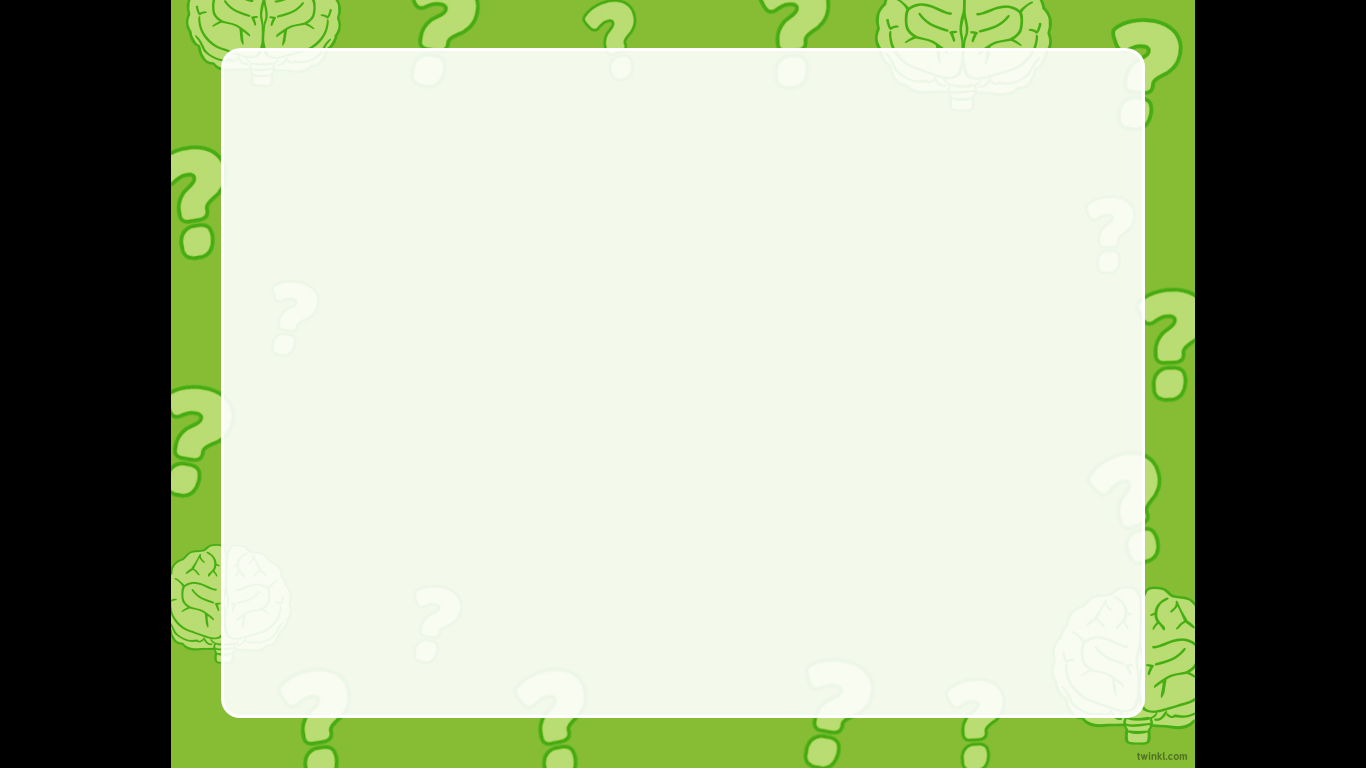 SENTENCE PATTERN
This is a _______ _______.
Put it in / on the ______________.
These are _______ _______.
Put them in / on the ______________.
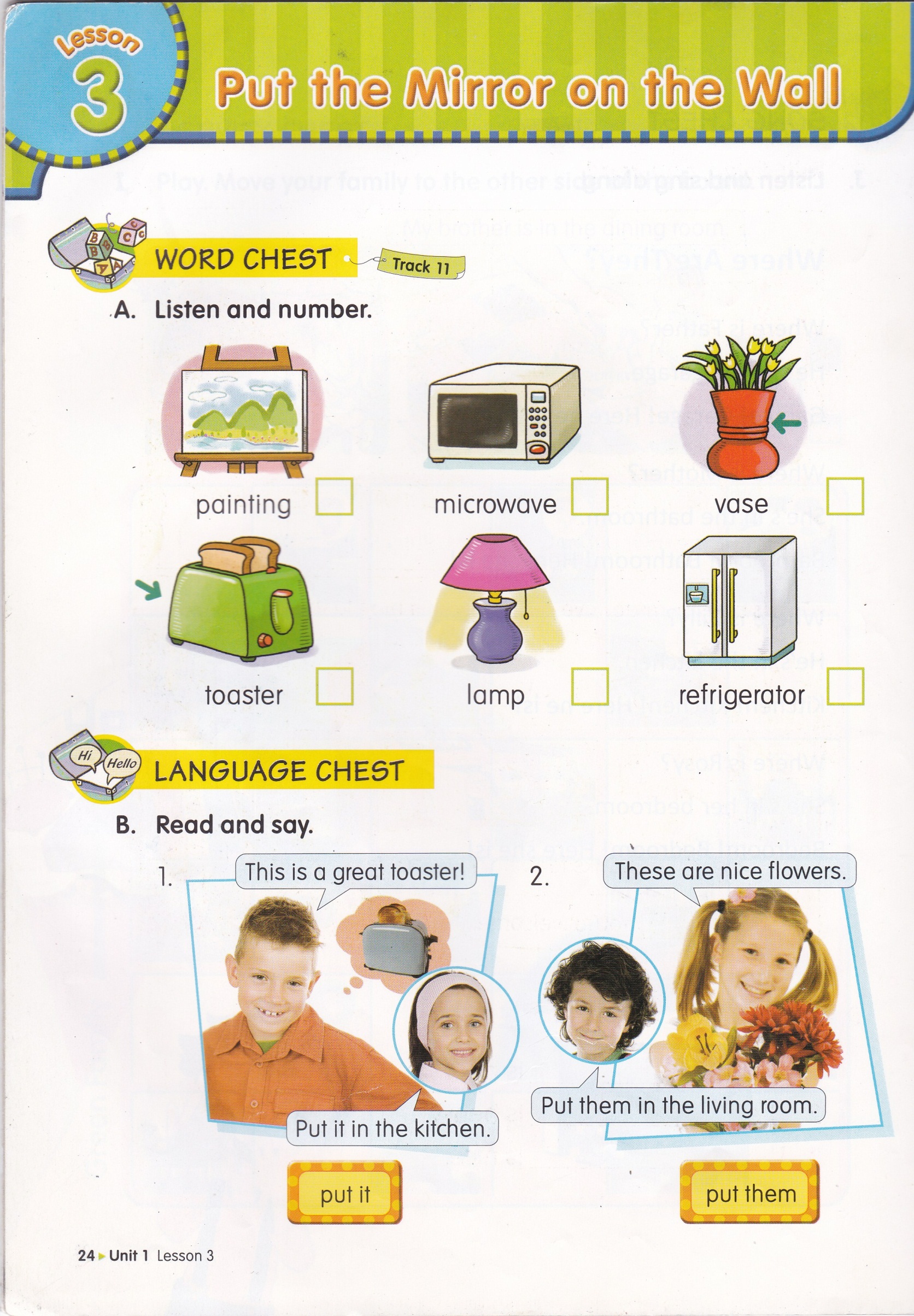 EXAMPLE
Lio      : This is a nice table.
Mom  : Put it in the dining room.
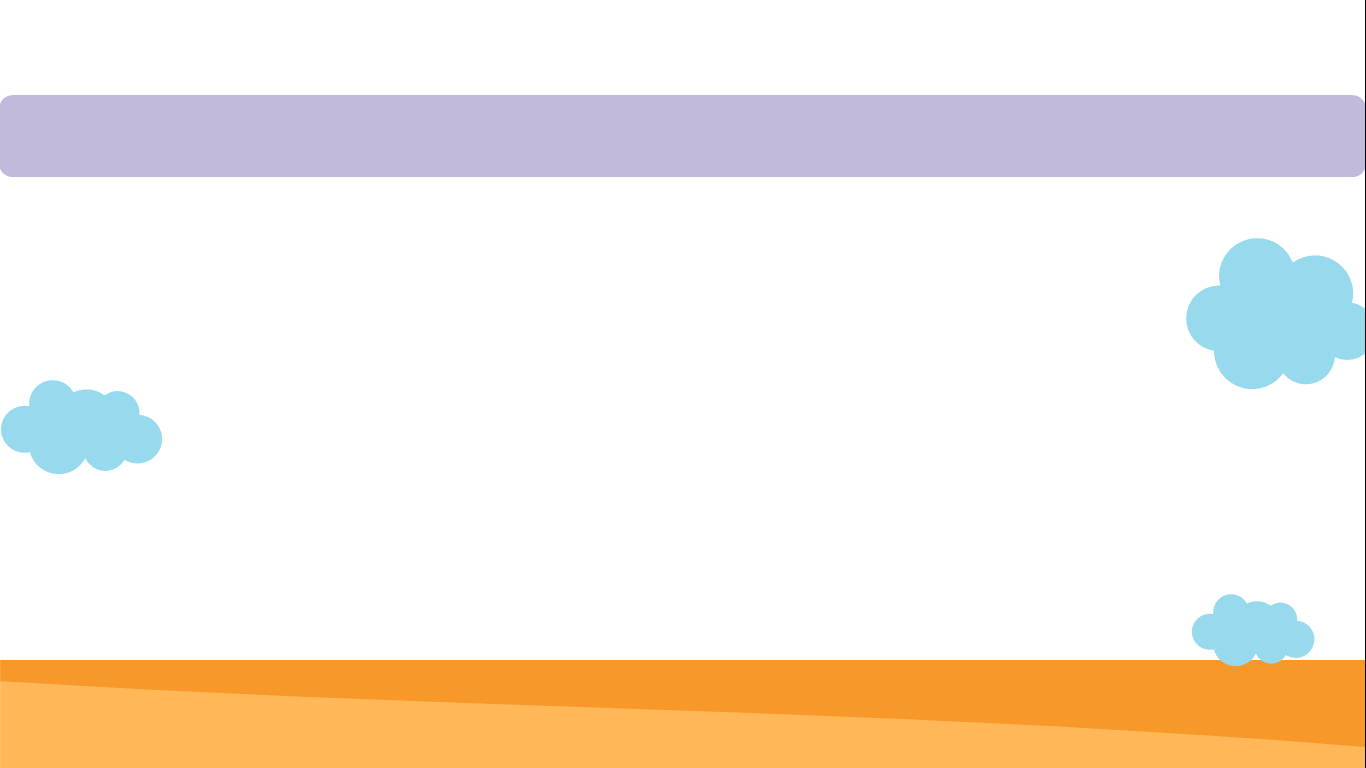 Farel     : This is a soft towel.
Dad      : Put it in the bathroom.
Greta           : These are clean plates.
Grandma    : Put them next to the box.
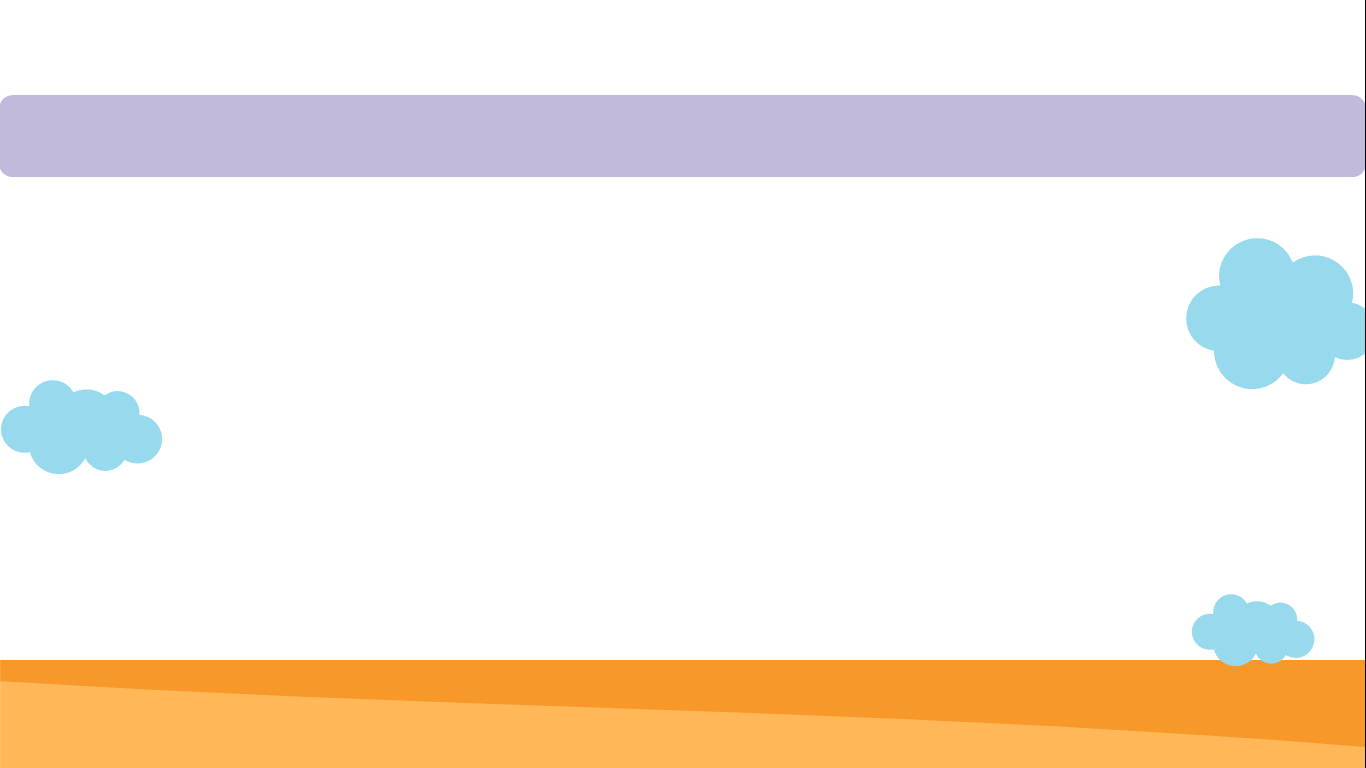 Dani         : These are beautiful flowers.
Grandpa : Put them on the table.
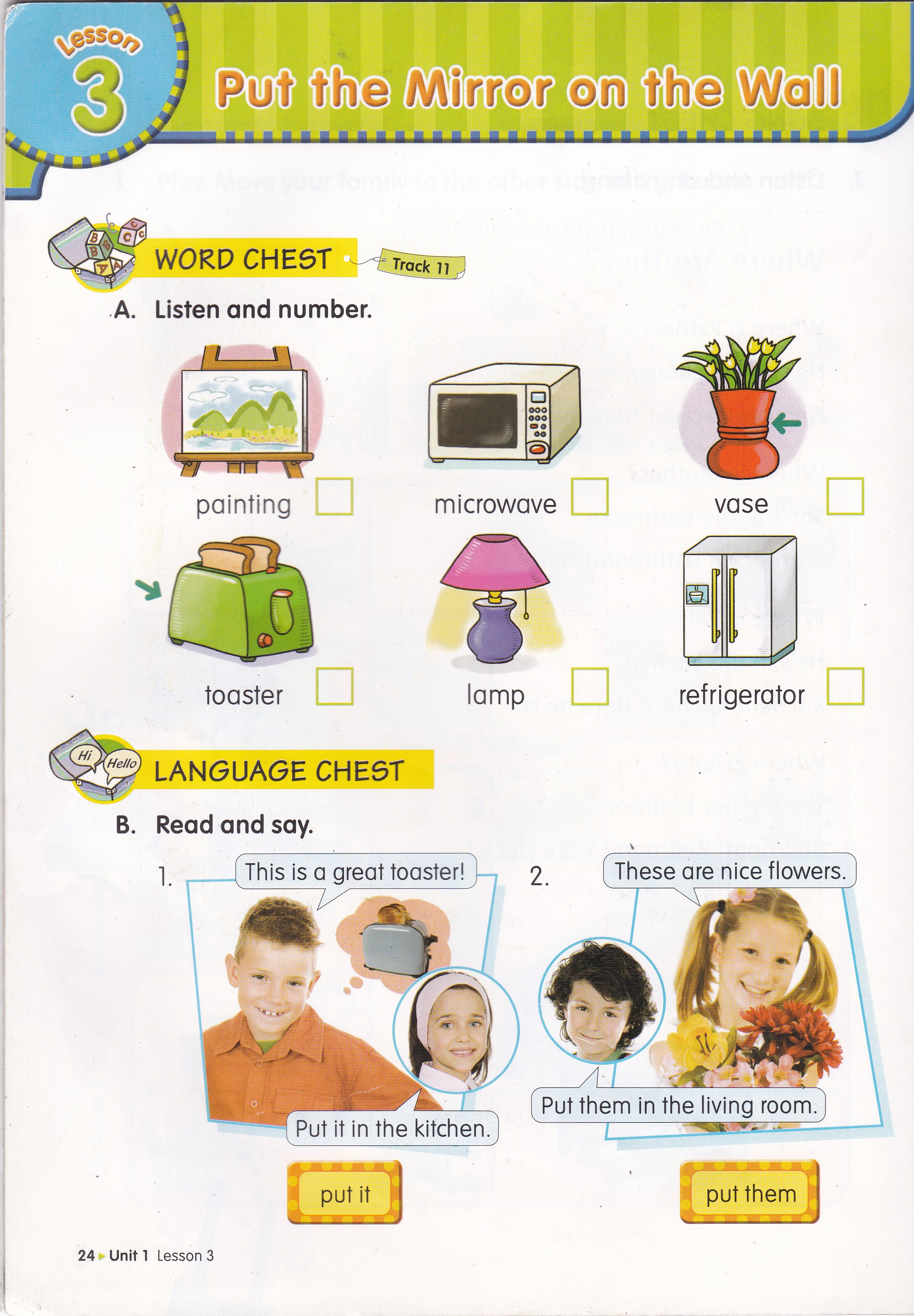 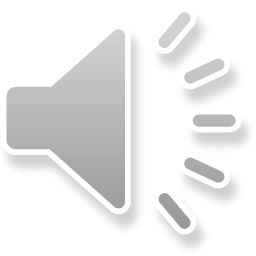 6
3
2
1
4
5
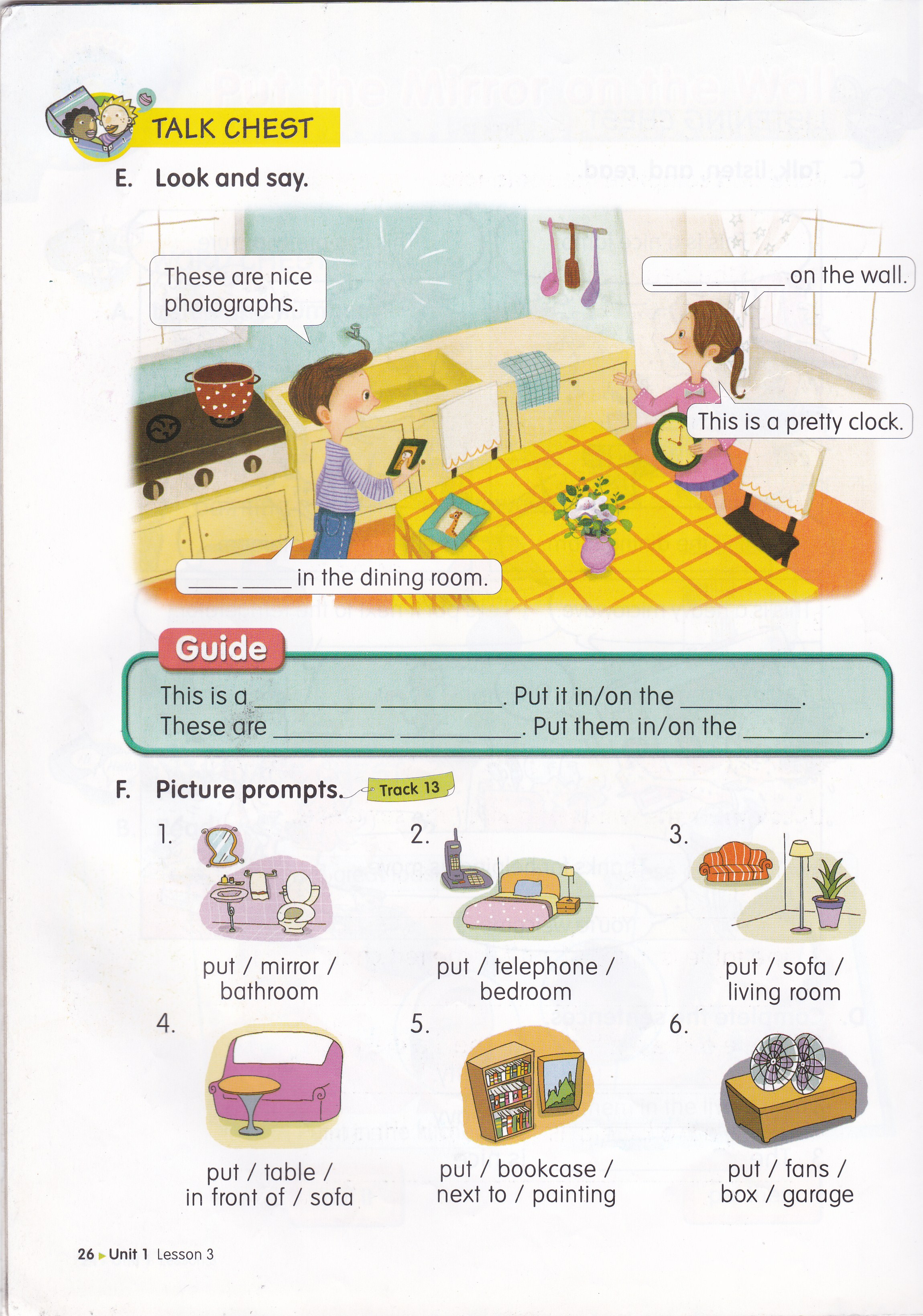 Put
them
Put
it
HOMEWORK (from EC Summary page 9-10)
Look at the pictures and find the objects !
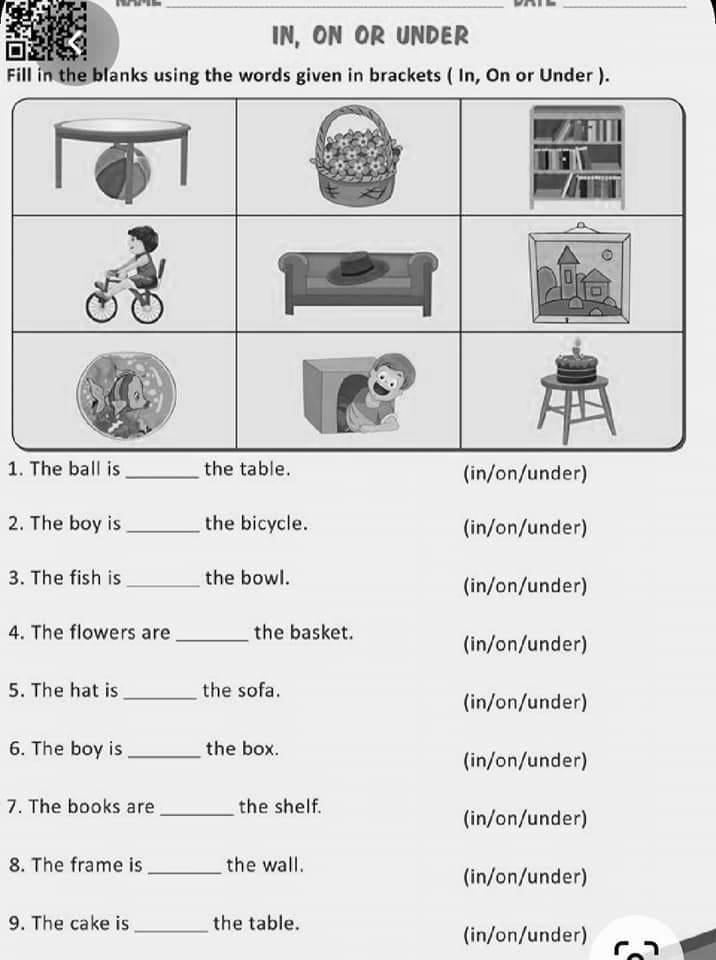 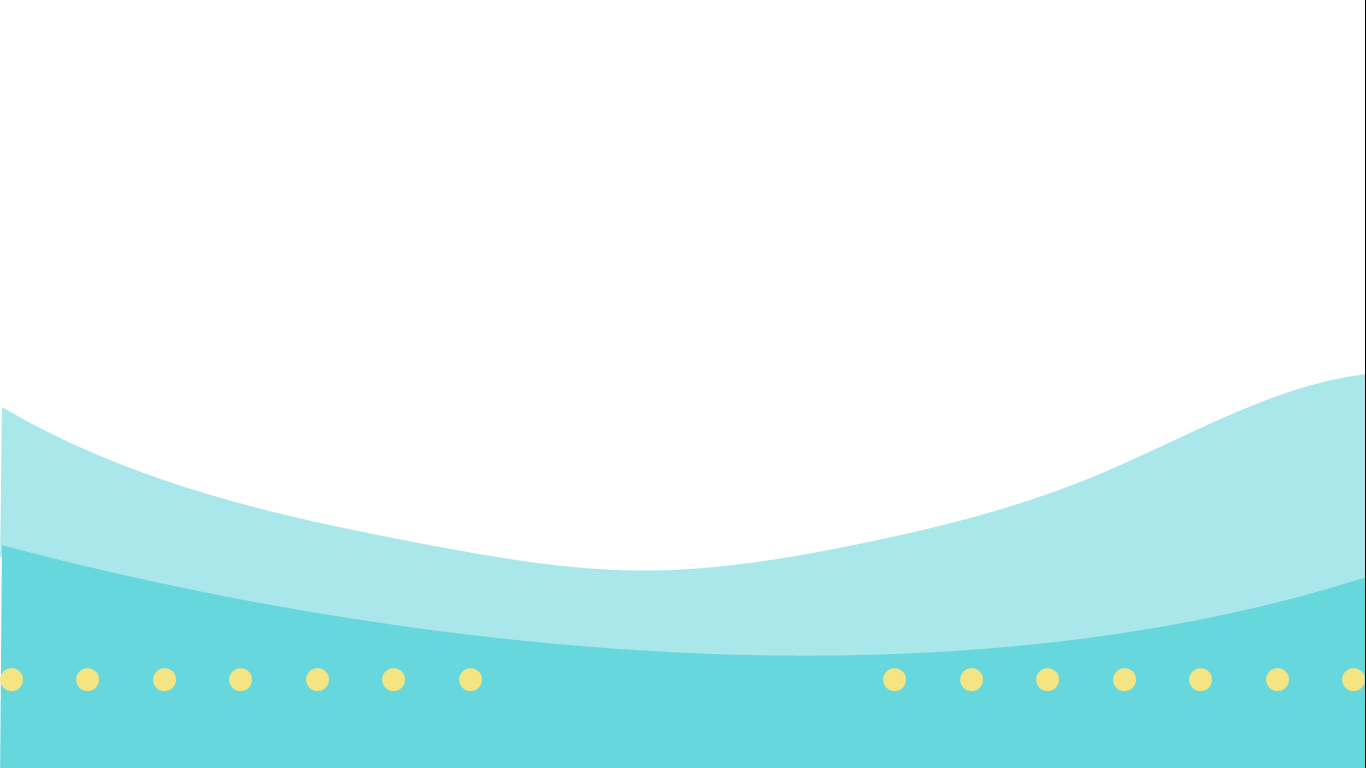 1.  Where is the ball?
The ball is under the table.
 
2.  Where is the cake?
__________________________________________.
 
3.  Where is the books?
__________________________________________.

4.  Where is the fish?
___________________________________________.
 
5.  Where is the boy?
___________________________________________.
 
6.  Where is the hat?
___________________________________________.
 
7.  Where is the flower?
___________________________________________.
 
8.  Where is the boy?
___________________________________________.
 
9.  Where is the frame?
___________________________________________.
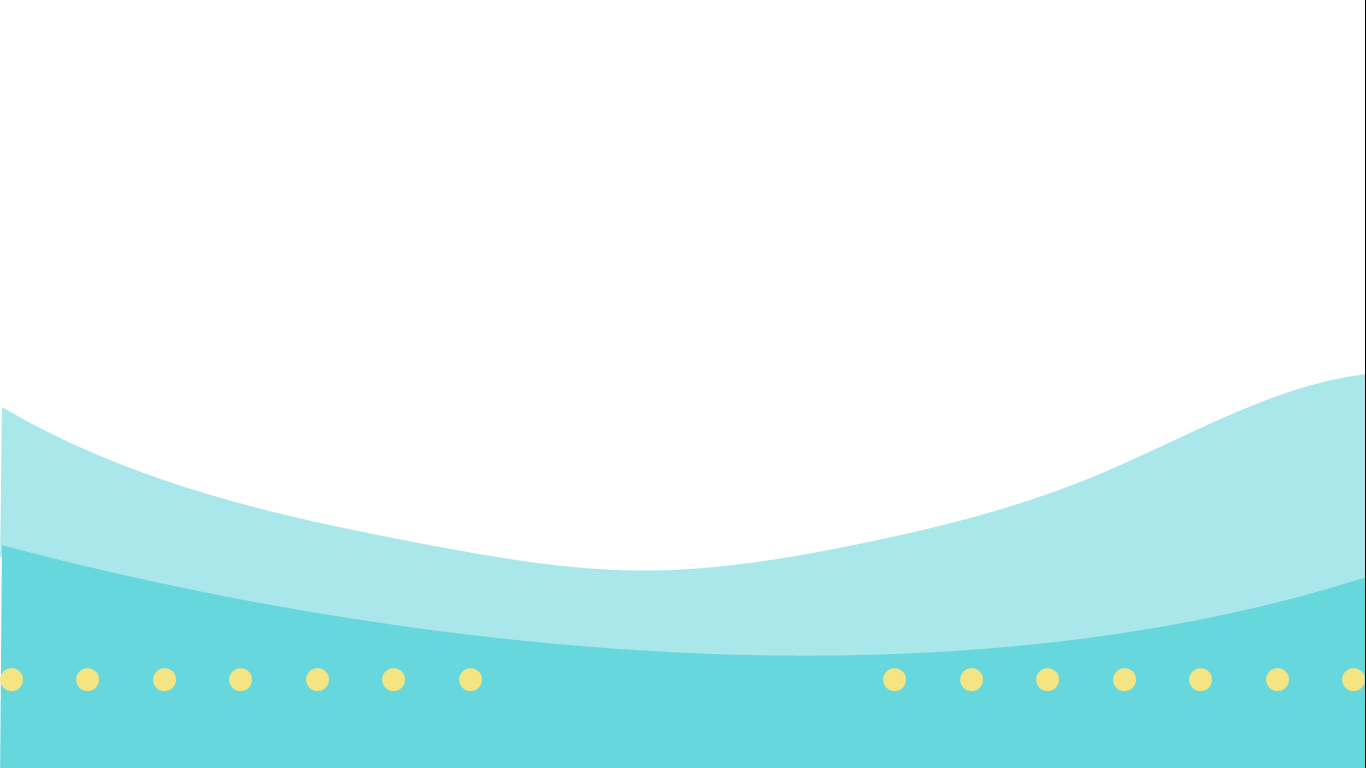 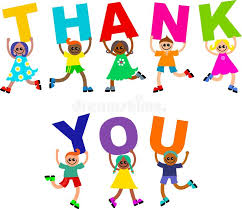